Hur kan man lokalt arbeta fackligt med  hållbarhet och socialt ansvar
En liten vägledning
Vad menas med begreppen hållbarhet och socialt ansvar?
FN:s världskommission för miljö och utveckling gav 1987 följande definition:

”Hållbar utveckling är en utveckling som tillfredsställer dagens behov utan att äventyra kommande generationers möjligheter att tillfredsställa sina behov.”
2
Vad menas med begreppen hållbarhet och socialt ansvar?
3
Tre dimensioner av hållbar utveckling
Social hållbarhet
Hållbar utveckling?
Miljömässig hållbarhet
Ekonomisk hållbarhet
4
Organisationer som driver frågorna
OECD ser bland annat på sambandet mellan ekonomisk och miljömässig hållbarhet samt utvärderar länders miljöarbete. De har också riktlinjer för multinationella företag.

FN organet ILO arbetar med hur den sociala dialogen stödjer hållbar utveckling vad gäller inte minst arbetsvillkor.
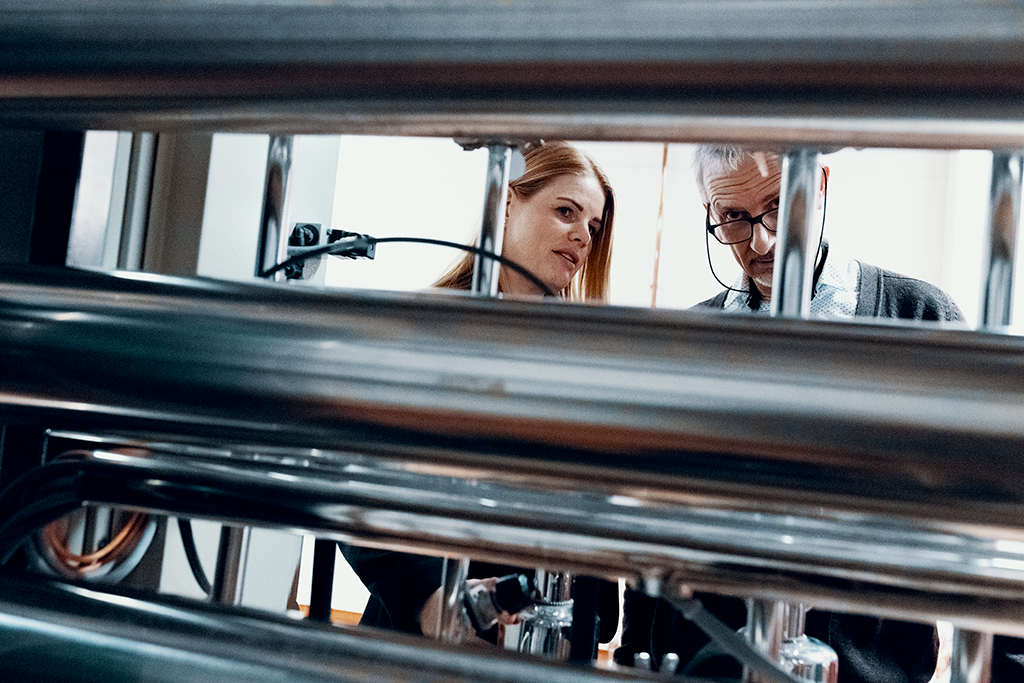 5
Verktyg
6
Agenda 2030, de globala målen
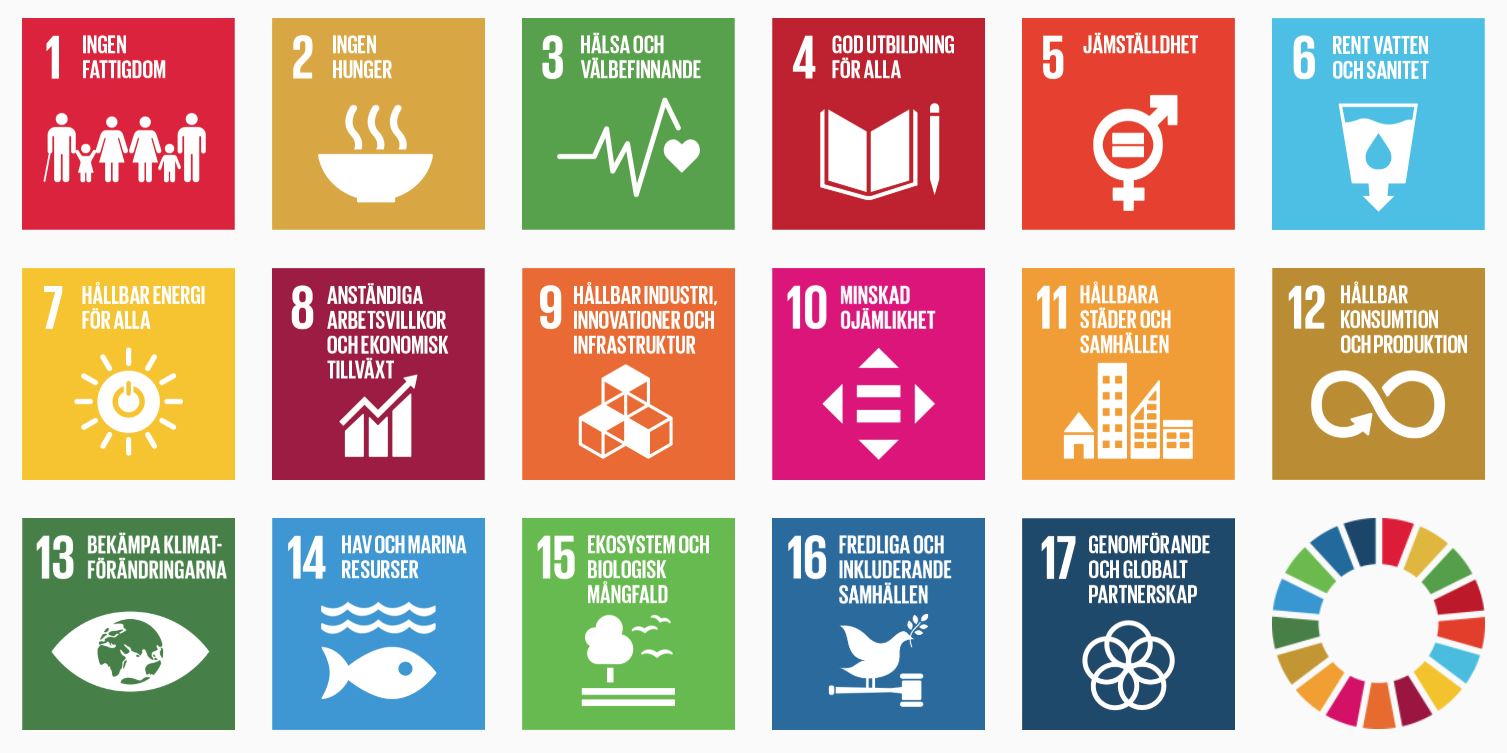 7
Vad gör Sveriges Ingenjörer idag för att lyfta frågan om hållbarhet?
Förbundets vision: Vi skapar morgondagens hållbara samhälle

Miljöfonden, stödjer forskning och studier inom miljö.
Arrangerar Miljödagen.
Delar ut Sveriges Ingenjörers Miljöpris.
Har ett Miljöpolitiskt program.
Var med och grundade Ingenjörer för Miljön och har representation i styrelsen.
8
…
Samarbetsprojekt med industrin, aktuellt exempel är fossilfria transporter.
Samarbeten med forskningsprogram inom t.ex. energi, kemi och vatten.
Samarbetsprojekt inom FEANI (En europeisk ingenjörsorganisation där Sveriges Ingenjörer är en av medlemsorganisationerna) om Agenda 2030.
Förbundet svarar på remisser.
Ingenjörens Hederskodex om en god yrkesetik.
9
Ett exempel: Sandviks fyra hållbarhetsmål
”Vi behöver våra medarbetares engagemang och entusiasm 
för att kunna nå de här utmanande målen. Sandvik ska arbeta
för en hållbar framtid som vi alla känner oss stolta över och
som innebär nya möjligheter för oss och våra kunder”

Ulrika Wedberg, hållbarhetschef
10
Ett exempel på ett lyckat initiativ vid en akademikerförening
11
Vilken rätt utifrån gällande lagstiftning har lokalavdelningen att verka för att frågan lyfts?
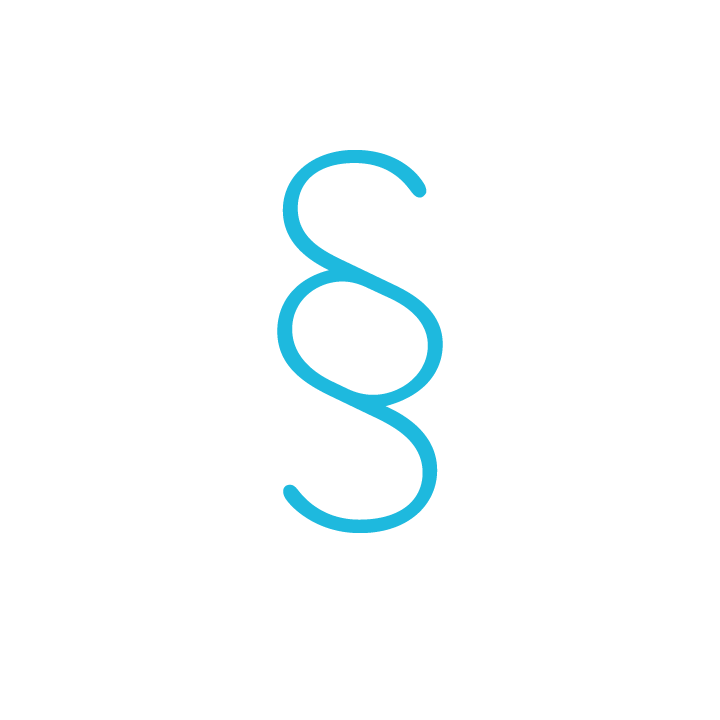 Viktigt att lokalavdelningen har medlemmarnas mandat att arbeta med frågan.
Medbestämmandelagen ger möjlighet att ta upp framtidsfrågor som rör förhållandet mellan arbetsgivaren och arbetstagaren (10§ MBL). 
Det finns ingen laglig rätt att påkalla förhandling om hållbarhetsfrågor som inte rör medlemmarnas förhållande till arbetsgivaren.
12
…
Arbetstagarorganisationen kan dock ta vara på sin rättighet i perspektivet medlemmar/anställdas villkor och arbetsförhållanden och påkalla förhandling. 
Social och ekonomisk hållbarhet (villkor, arbetsmiljö, lön, konkurrenskraft) är två fackliga grunduppgifter. Naturligt att komplettera med miljömässig hållbarhet.
Bra att tänka på att i koncerner verksamma i olika länder kan miljöambitionen skilja sig såväl inom företaget som mellan lokala fackliga organisationer.
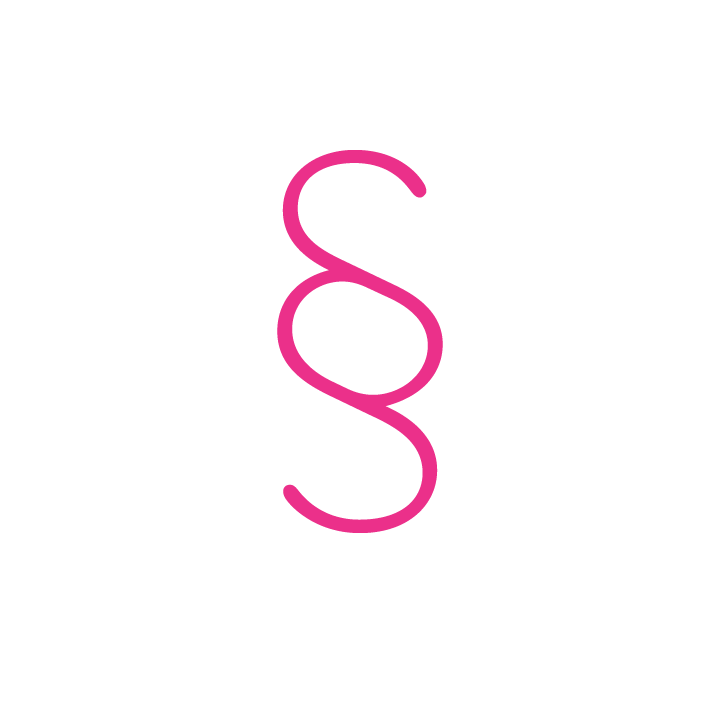 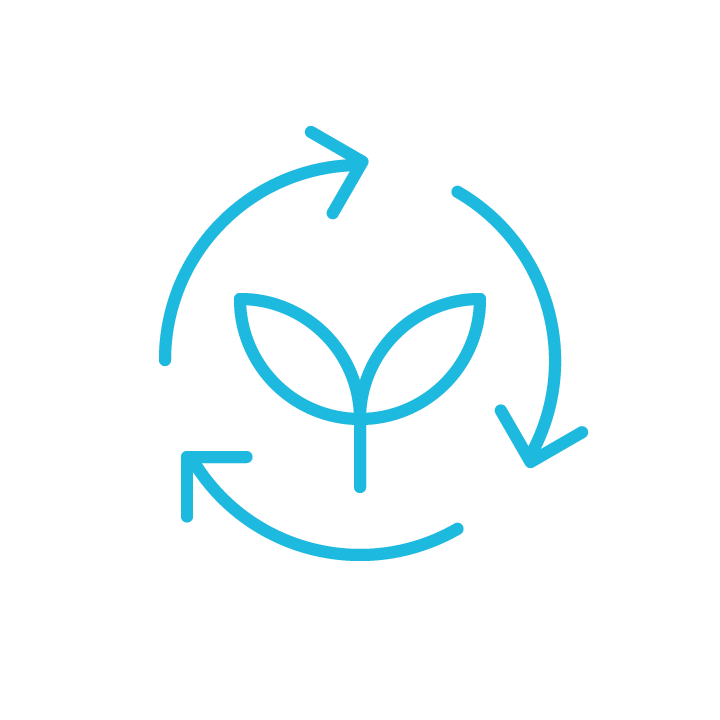 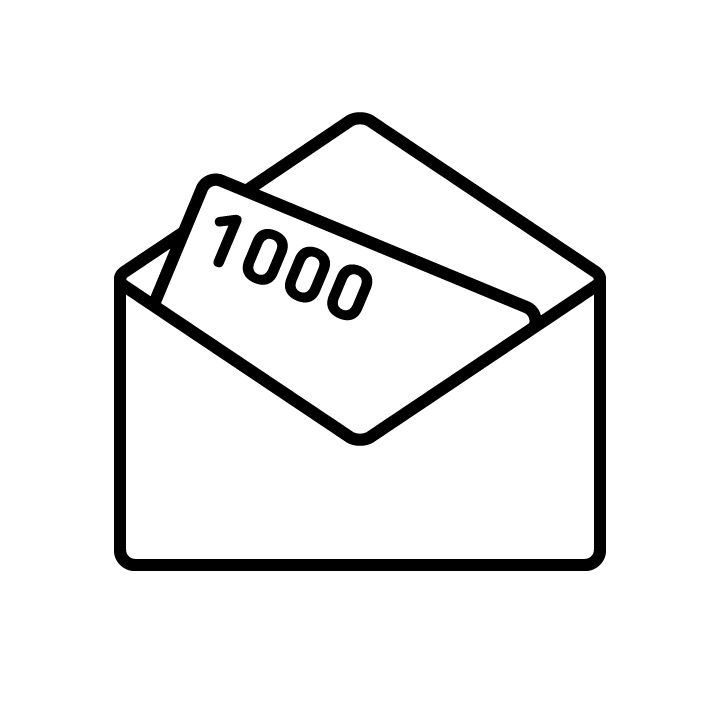 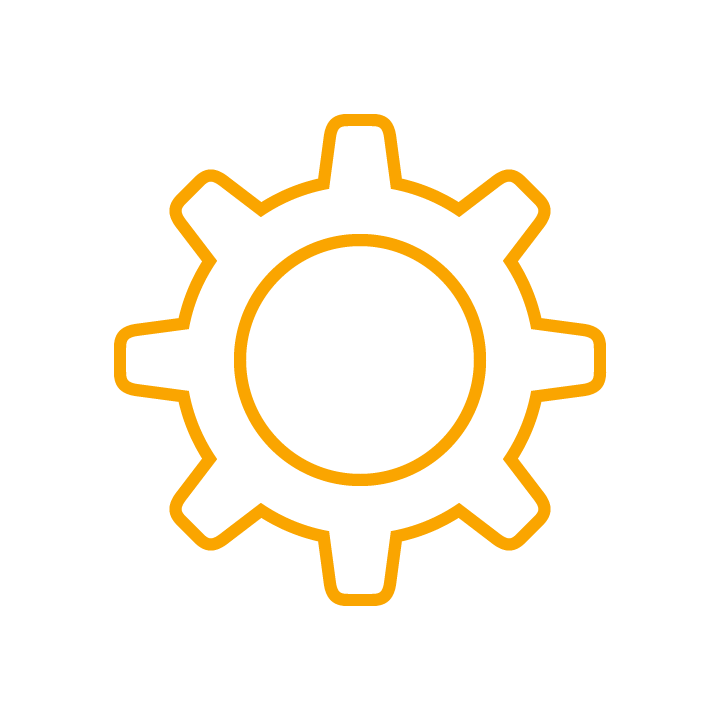 13
Andra sätt att kunna påverka hållbarhetsfrågan
Om företaget påkallar MBL-förhandlingar om närliggande områden, kan man passa på att ta upp hållbarhetsaspekterna. 
Vid förhandlingar om årsredovisning och skyldigheten att göra hållbarhetsredovisningar finns stora möjligheter att påverka.
Påverka genom arbetsmiljöorganisationen; skyddskommitté och skyddsombud.
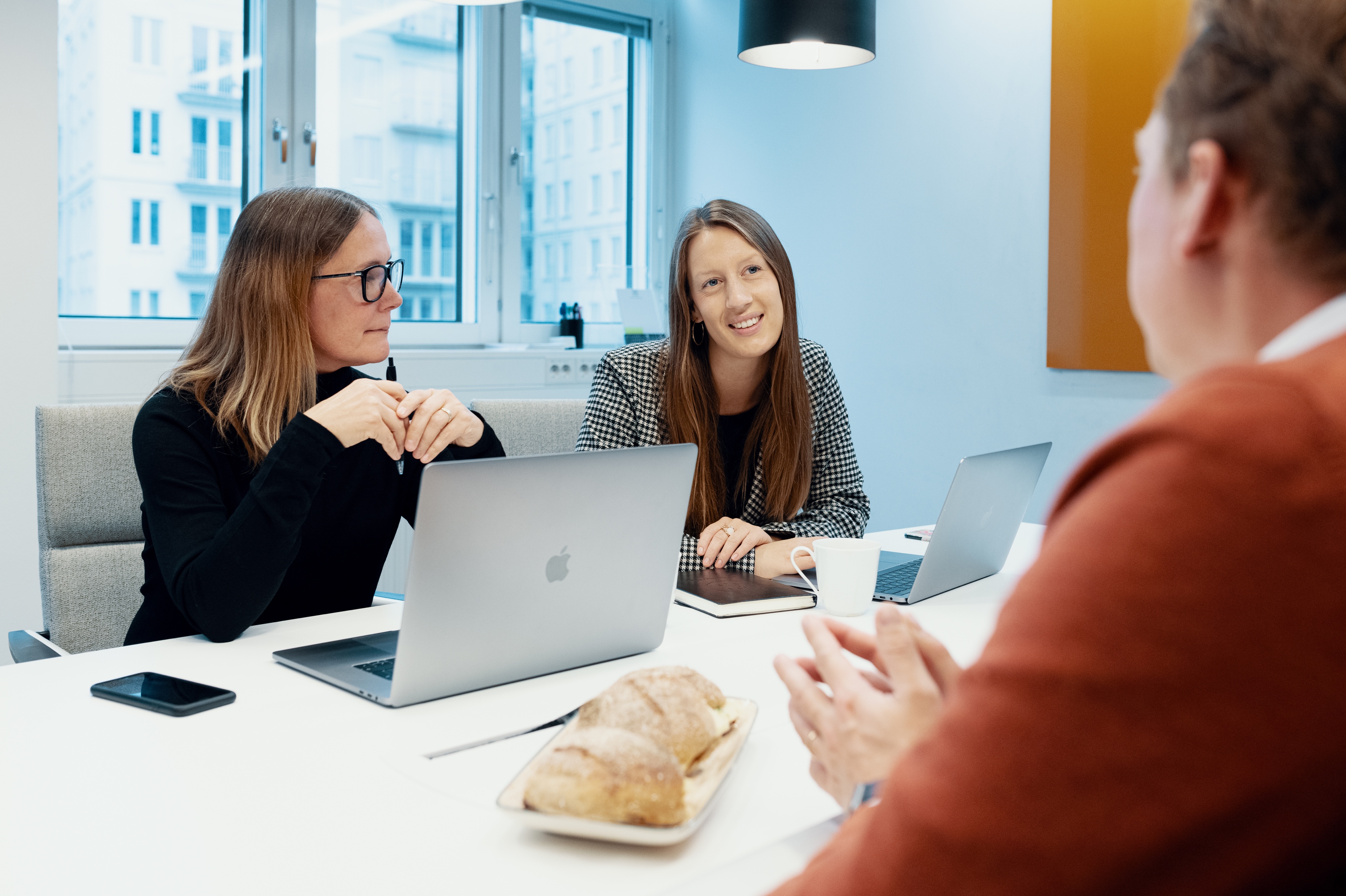 14
…
Det finns alltid möjlighet att påkalla förhandling, men om arbetsgivaren inte bedömer det som en partsfråga finns ingen skyldighet till förhandling. 
Fackklubbar kan engageras i hur mål sätts och mätetal redovisas på företaget inom viktiga områden som till exempel arbetsmiljö, arbetsrätt, jämställdhet, miljö, energi, etik, antikorruption mm.
Via representation i bolagsstyrelsen.
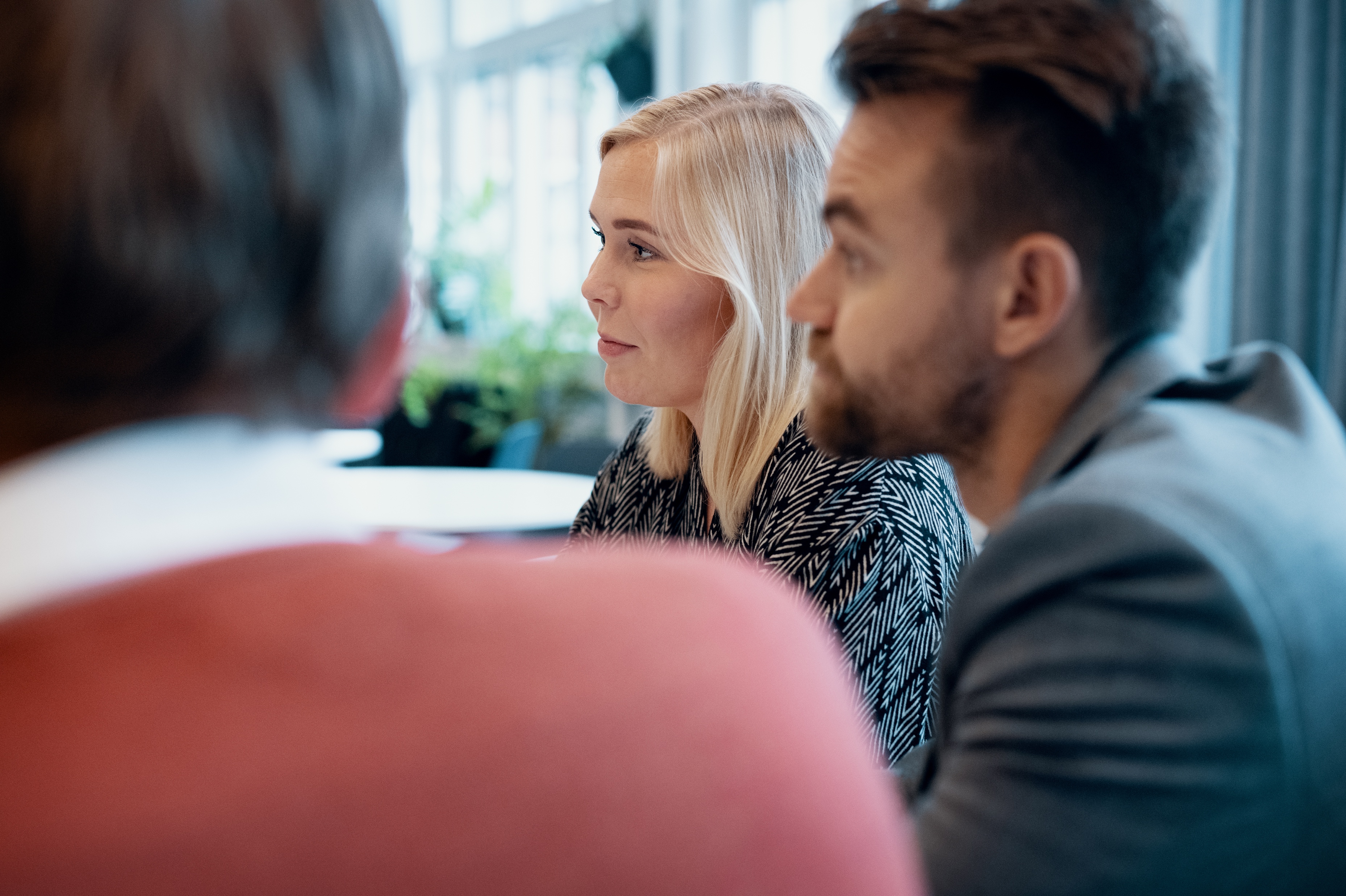 15
Vad tjänar arbetsgivaren på att involvera de fackliga parterna?
16
Förslag på aktiviteter för lokalavdelningen
Bjud in relevanta föreläsare till medlemsmöten.
Ta en aktiv del i arbetet med företagets policies inom miljö och hållbarhet.
Ifrågasätt klimatskadliga verksamheter i företaget.
Ta en aktiv del i utformandet av företagets resepolicy, beakta hur olika färdmedel påverkar såväl restid som miljö. 
Utbyt erfarenheter med Akademikerföreningar på andra arbetsplatser.
Gör enkätundersökningar bland medlemmar för att lyfta aktuella frågor.
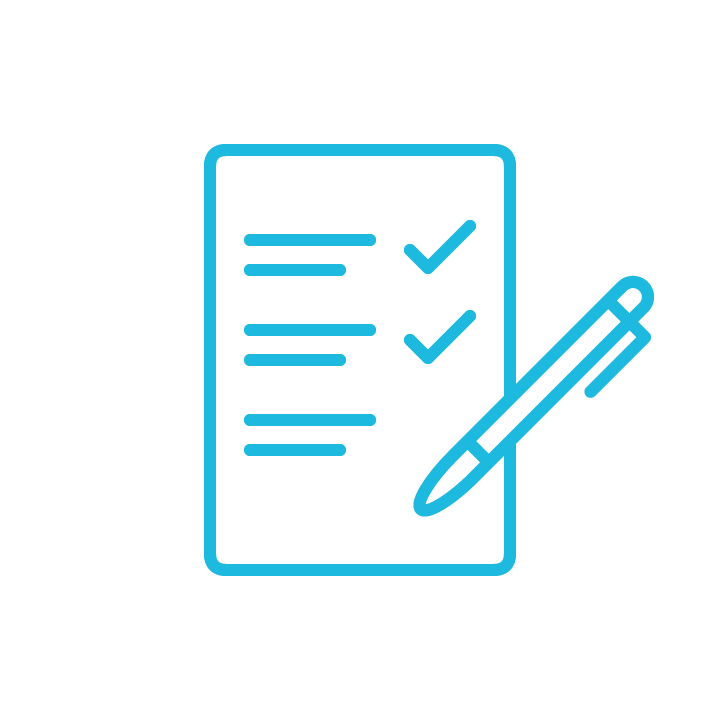 17